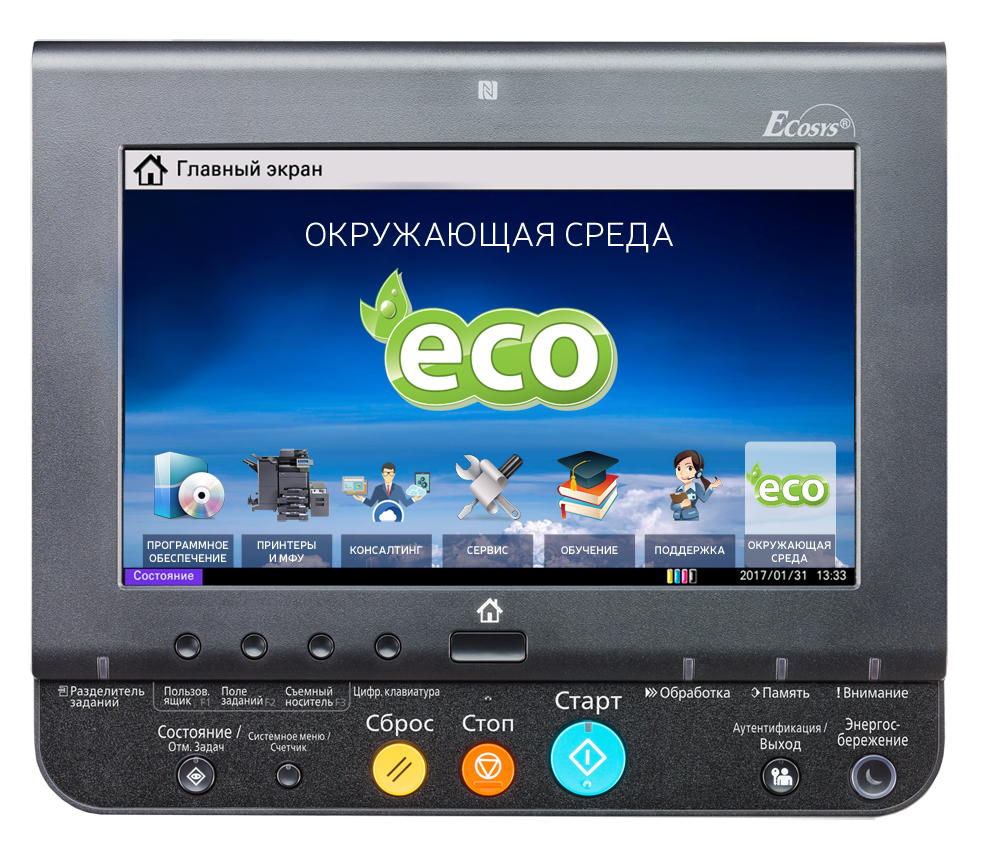 ИЗ ЧЕГО СОСТОИТ ТОНЕР
Парафиновое ядро
Предотвращает прилипание отпечатка к валикам
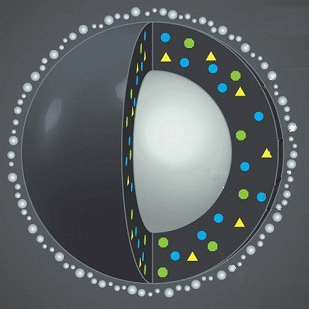 Полимерная оболочка
Нужна для транспортировки пигмента и связывания с бумагой
Добавки для управления электрическим зарядом
Пигмент
Другие добавки, придающие магнитные свойства
Поверхностные добавки для предотвращения слипания частиц тонера
ТОНЕР KYOCERA ПОД МИКРОСКОПОМ
В новых моделях KYOCERA используются новый мелкодисперсный тонер и магнитный носитель (девелопер), частицы которых обладают меньшим диаметром. Так, диаметр частиц нового тонера на 28% меньше по сравнению с частицами тонера, используемого в аппаратах предыдущих серий, что позволяет владельцам экономить расход.
Кроме того, использование новой технологии производства тонера позволяет получать частицы по форме более близкие к оптимальной.
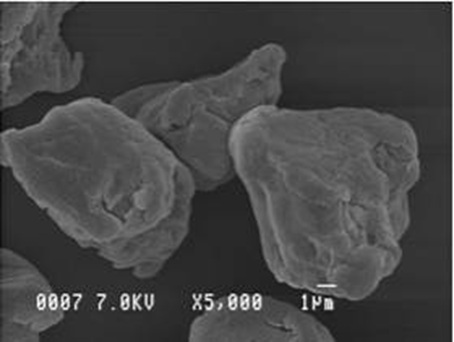 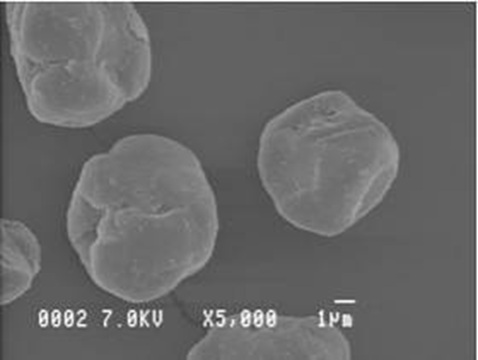 Средний диаметр частиц 9,5 мкм
Средний диаметр частиц 6,8 мкм
ТОНЕР KYOCERA ПОД МИКРОСКОПОМ
По сравнению с предыдущими моделями полноцветных МФУ был уменьшен не только средний диаметр частиц тонера, но также и потребление тонера, что позволило повысить чёткость воспроизведения текста и линий.
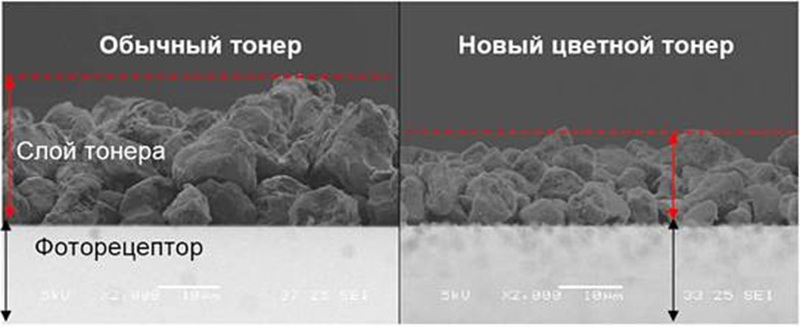 ТОНЕР KYOCERA - СПЕКТР
Также, благодаря новому тонеру полноцветные МФУ новой серии обладают более широким охватом цветового пространства или, другими словами, более широким спектром воспроизводимых оттенков цветов по сравнению с предыдущими моделями.
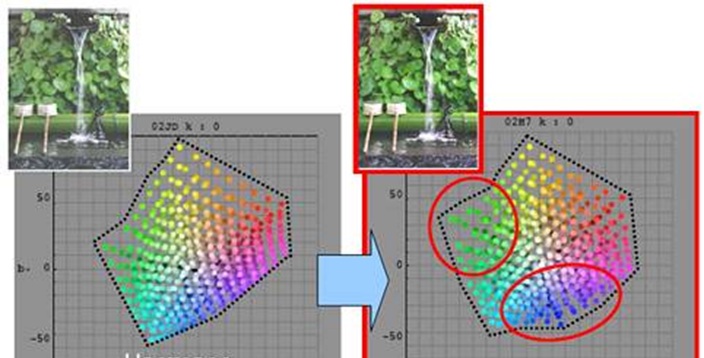 ЭНЕРГОПОТРЕБЛЕНИЕ
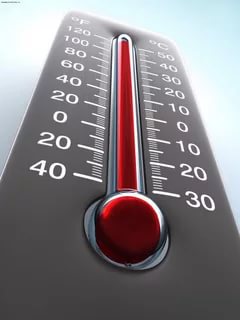 Применяемые для производства нового тонера технологии и материалы позволили достичь более низкую температуру его плавления по сравнению с предыдущими тонерами, что привело к понижению потребления энергии полноцветными МФУ в процессе эксплуатации на 15%, а рабочую температуру термоблока на 200C.
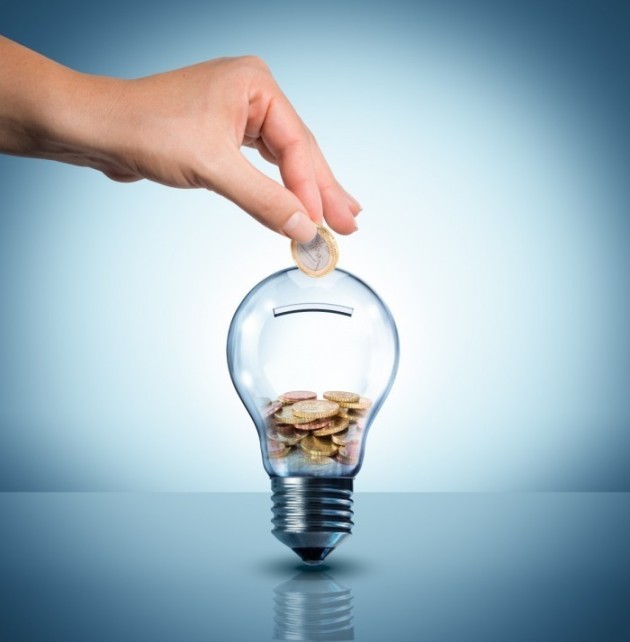 РАЗМЕРЫ И ФОРМА ЧАСТИЦ ОРИГИНАЛЬНОГО ТОНЕРА
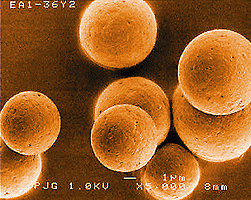 - Частицы оригинального тонера в среднем имеют размер от 5 до 30 микрон, что является допустимой установленной нормой.
- Наиболее правильная форма частиц тонера – приближенная к форме сферы, обеспечивает максимально качественную печать.
- Каждый тонер разрабатывается под определенные машины и идеально подходит под установленную температуру запекания порошка на бумаге. 

Таким образом, выбирая оригинальный тонер, пользователь может быть уверен, что тот соответствует всем разрешенным нормам и не причинит вреда здоровью и окружающей среде.
РАЗМЕРЫ И ФОРМА ЧАСТИЦ НЕОРИГИНАЛЬНОГО ТОНЕРА
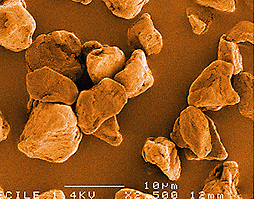 - Размеры частиц неоригинального тонера могут быть от 2 до 65 микрон.
- Имеют краеугольную форму, что приводит к потере качества печати
- Не соответствуют установленным требованиям к потребляемому машиной тонеру, что приводит к перерасходу порошка
ЧТО ПРОИСХОДИТ ПРИ ВДЫХАНИИ ОРИГИНАЛЬНОГО ТОНЕРА?
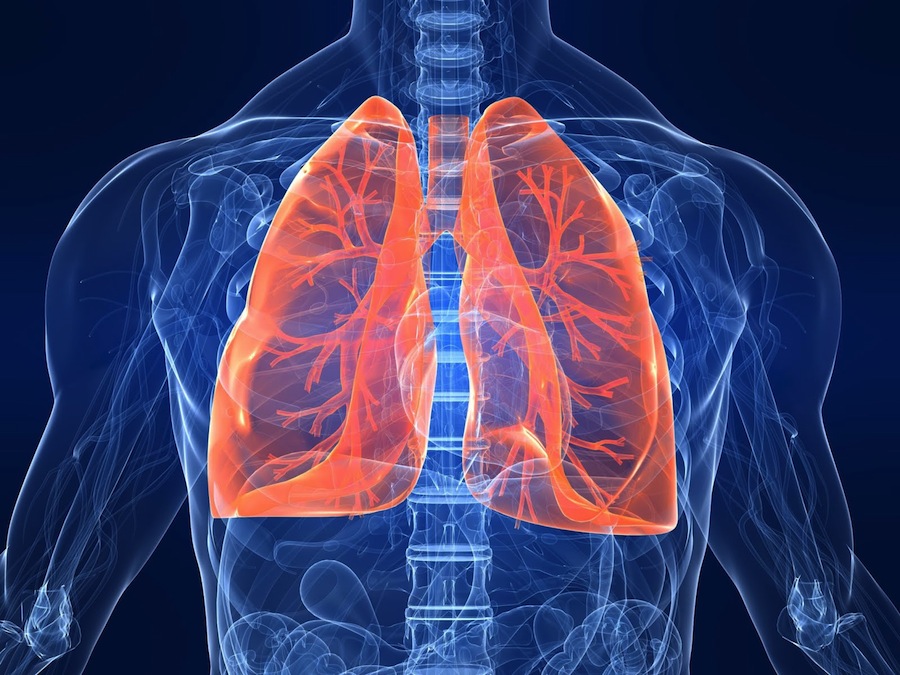 Размер частицы позволяет организму вывести ее из легких, не застряв в мягких тканях легких человека
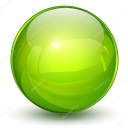 ЧТО ПРОИСХОДИТ ПРИ ВДЫХАНИИ НЕОРИГИНАЛЬНОГО ТОНЕРА?
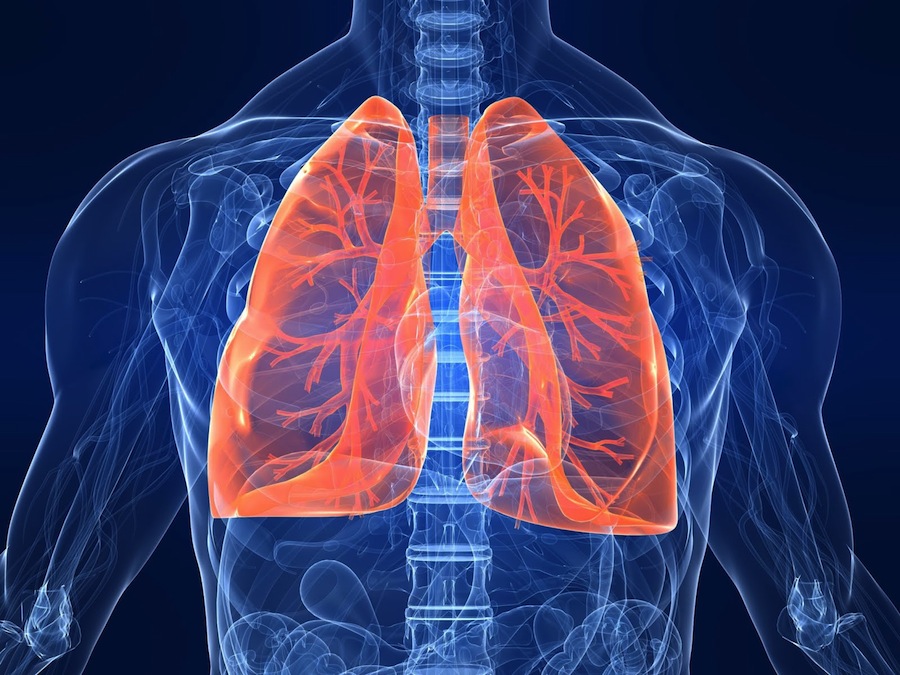 Размер частицы НЕ позволяет организму вывести ее из легких, частицы застревают в мягких тканях легких человека
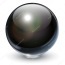 НАИБОЛЕЕ ВЕРОЯТНЫЕ ЗАБОЛЕВАНИЯ ОТ НЕОРИГИНАЛЬНОГО ТОНЕРА
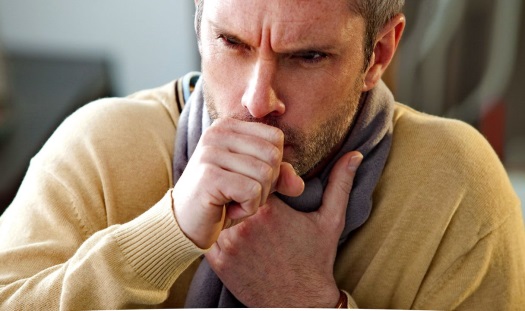 Хронический кашель
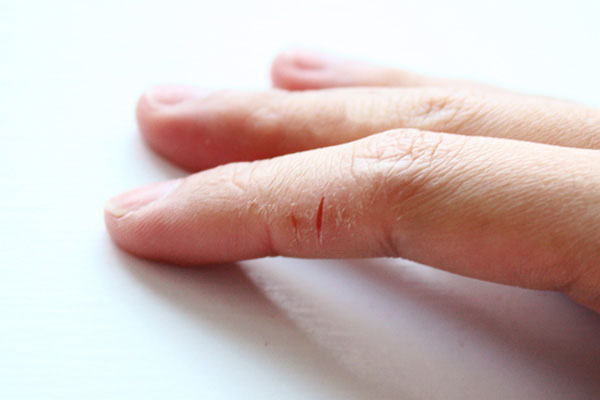 Растрескивание кожного покрова в местах контакта с частицами красящего вещества
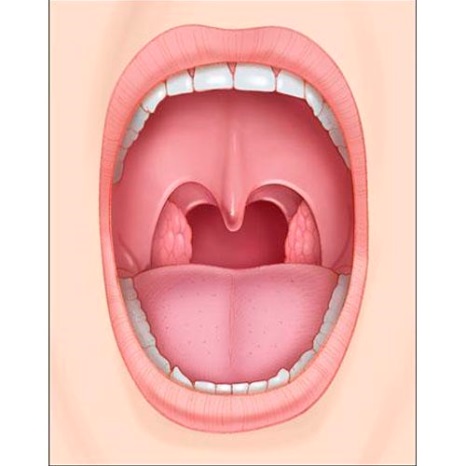 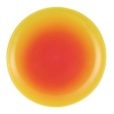 Очаги воспаления на слизистых оболочках
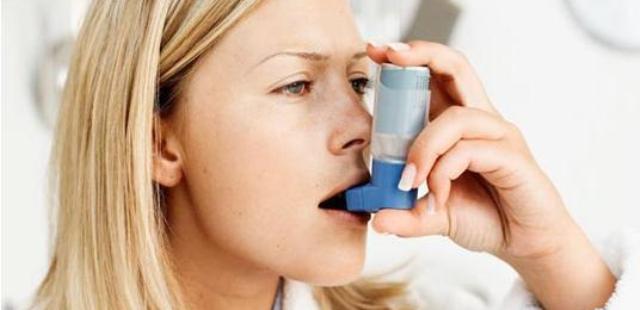 Астма
ЗАБОТА ОБ ОКРУЖАЮЩЕЙ НАС С ВАМИ СРЕДЕ
ЗАБОТА ОБ ОКРУЖАЮЩЕЙ НАС С ВАМИ СРЕДЕ
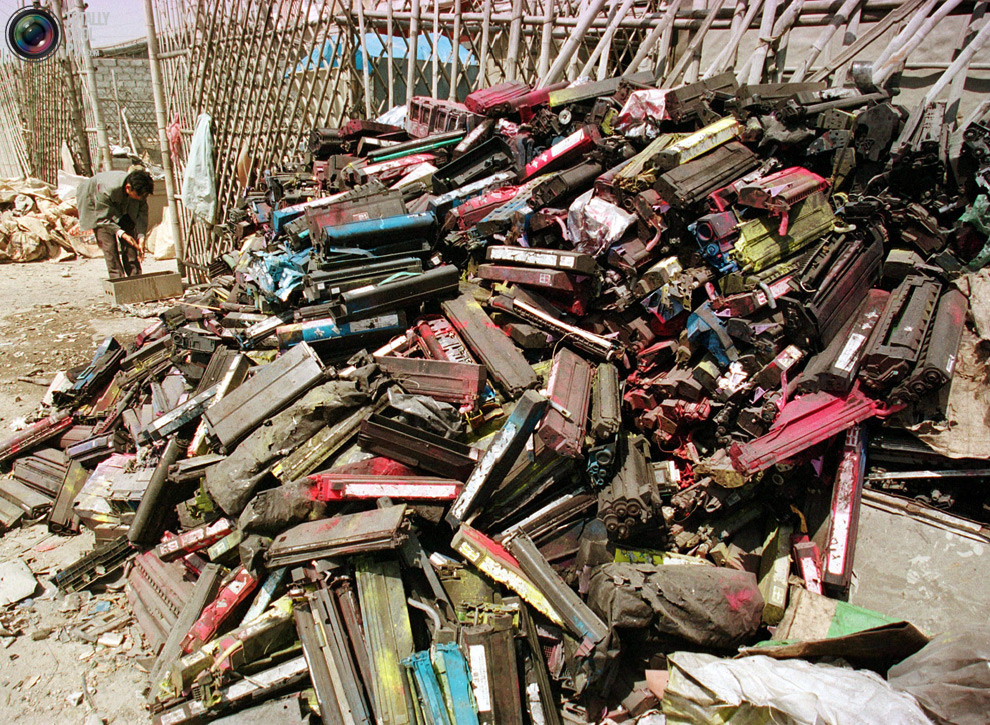 Китай. Металлолом от компьютеров на берегу реки в поселке Яокуовэй, недалеко от Гуйю в провинции Гуандун.

В электронных отходах содержится тысяча различных веществ, таких как кадмий, хром и ртуть, тяжелые металлы, которые являются токсичными. 

Жители покупают питьевую воду у уличных торговцев, которую те набирают из источников у ближайшей горы
ЗАБОТА ОБ ОКРУЖАЮЩЕЙ НАС С ВАМИ СРЕДЕ
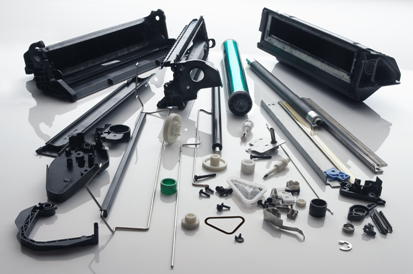 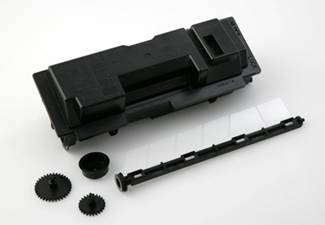 Тонер-картридж
Контейнер для тонера KYOCERA
Только 4-5 компонентов!!!
В среднем тонер-картридж состоит из  60 отдельных компонентов!!!
ЗАБОТА ОБ ОКРУЖАЮЩЕЙ НАС С ВАМИ СРЕДЕ
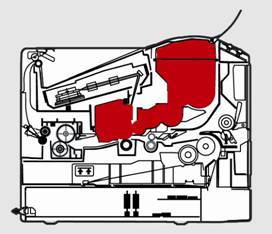 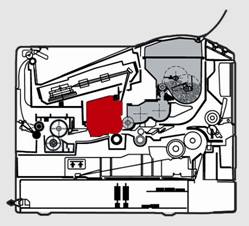 Тонер-картридж
Контейнер для тонера KYOCERA
РАСХОДНЫЙ МАТЕРИАЛ
ЗАБОТА ОБ ОКРУЖАЮЩЕЙ НАС С ВАМИ СРЕДЕ
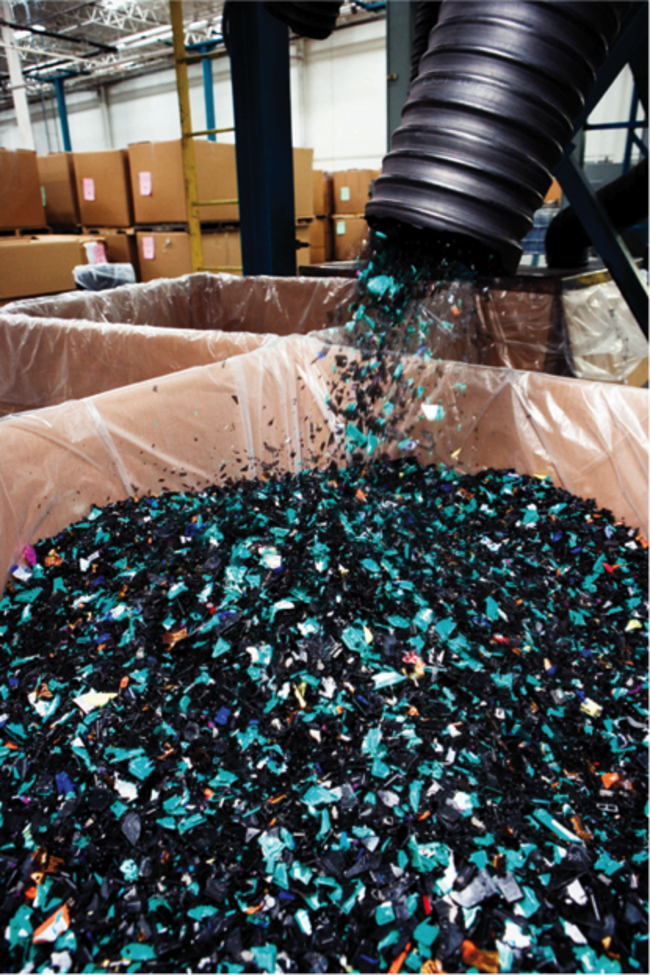 Можно сдать картриджи для дальнейшей утилизации на специальном заводе по переработке
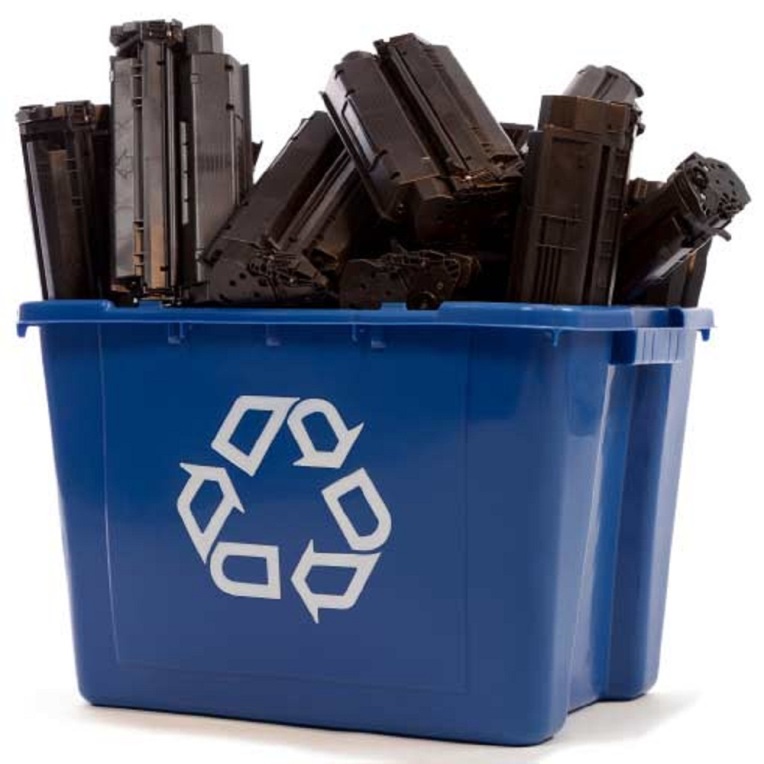 ПОЧЕМУ ОРИГИНАЛЬНЫЙ ТОНЕР?
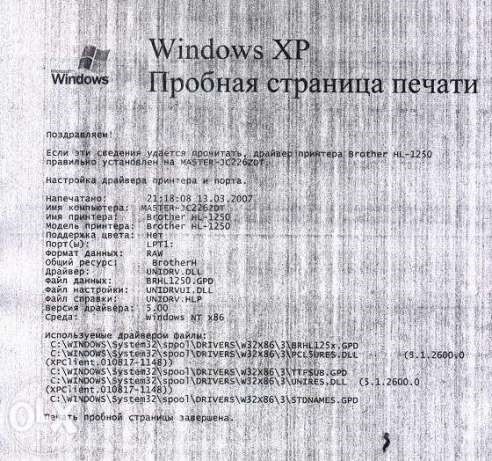 1. Высокое качество печати
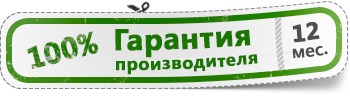 2. Сохранение гарантии
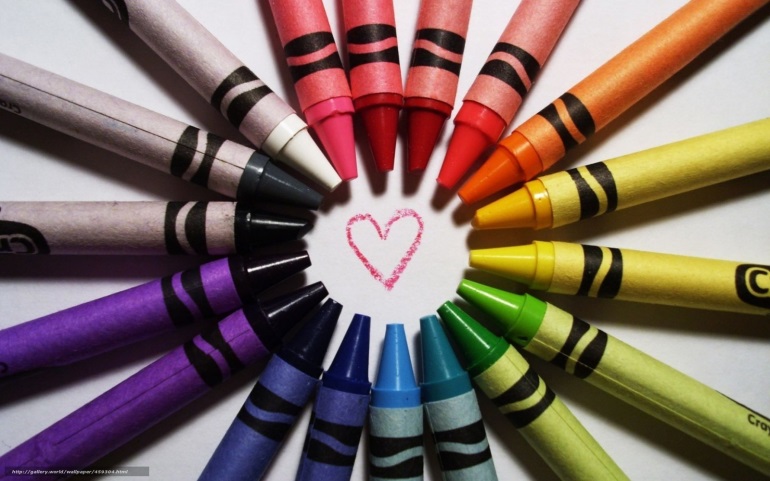 3. Наилучшая совместимость с печатающим устройством
ИЗ ЧЕГО СОСТОИТ ЦЕНА ОРИГИНАЛЬНОГО ТОНЕРА?
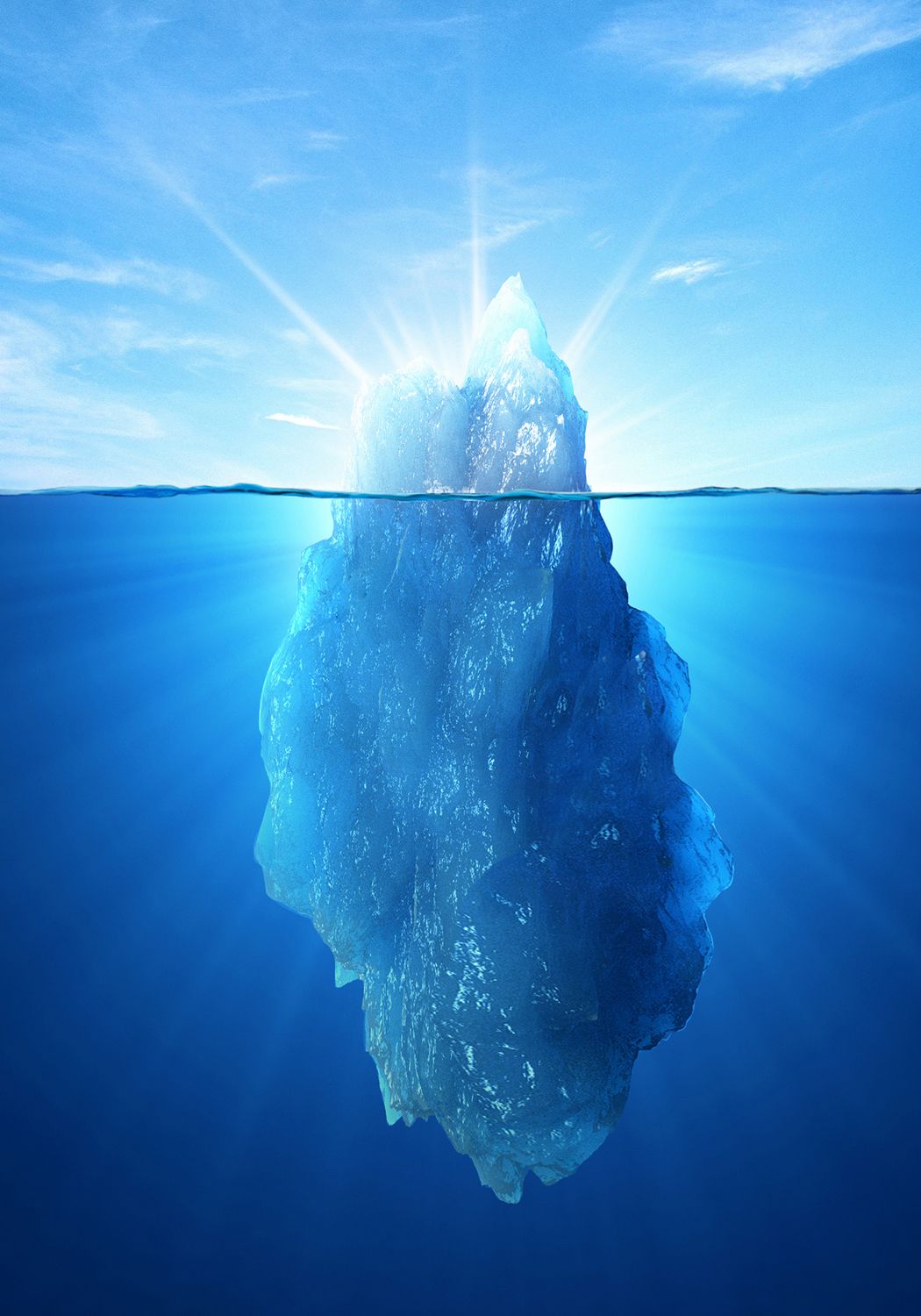 Якобы гигантская наценка
Себестоимость
Маркетинг
Логистика
Сертификация
Производство
R&D – Research & Development
ИЗ ЧЕГО СОСТОИТ ЦЕНА НЕОРИГИНАЛЬНОГО ТОНЕРА?
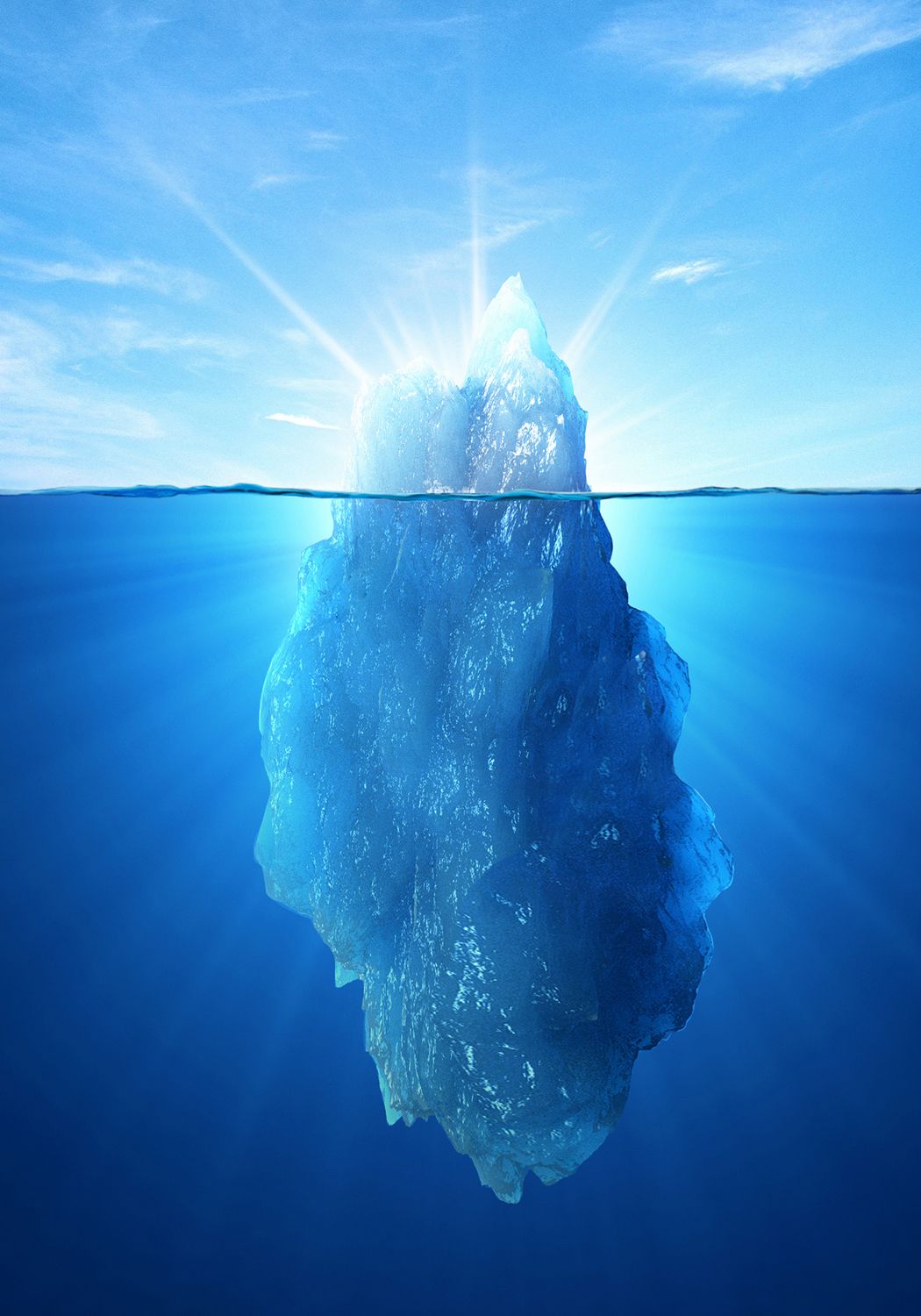 Якобы низкая наценка
Себестоимость
Маркетинг
Логистика
Сертификация
Производство
R&D – Research & Development
ЭКОНОМИЧЕСКАЯ СОСТАВЛЯЮЩАЯ
…и гораздо выше
Оригинальный тонер
НЕоригинальный тонер
ЛЕЧЕНИЕ ЗДОРОВЬЯ
От 25000 РУБ
ПОЛОМКА АППАРАТА
ВТОРОЙ ТОНЕР
От 3000 РУБ
~4000 РУБ
ЦЕНА
~700 РУБ
ЦЕНА
ПОМНИТЕ ИХ?
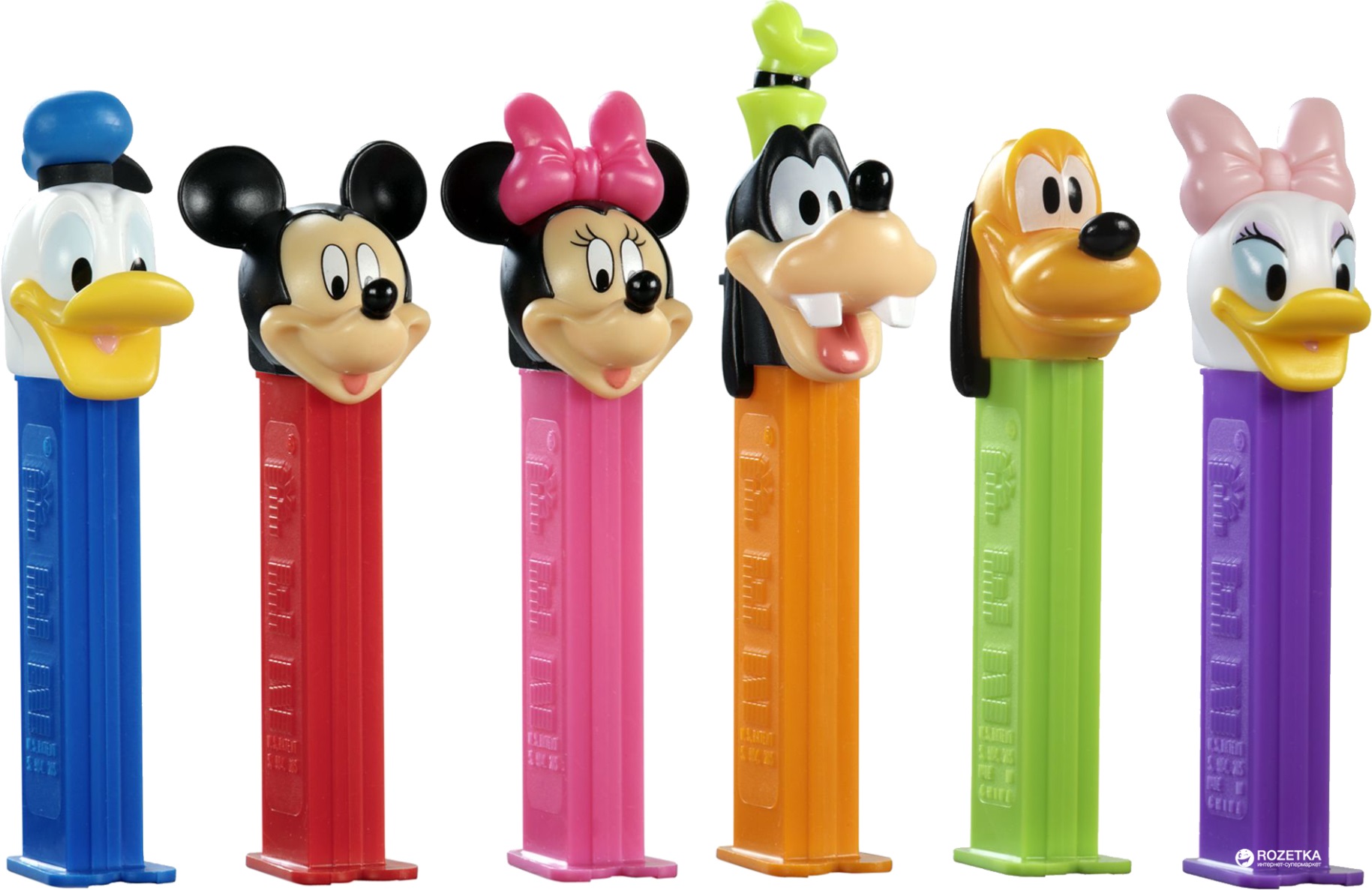 ОНИ ПРОДАВАЛИСЬ ТОЛЬКО С ОРИГИНАЛЬНЫМ КАРТРИДЖЕМ
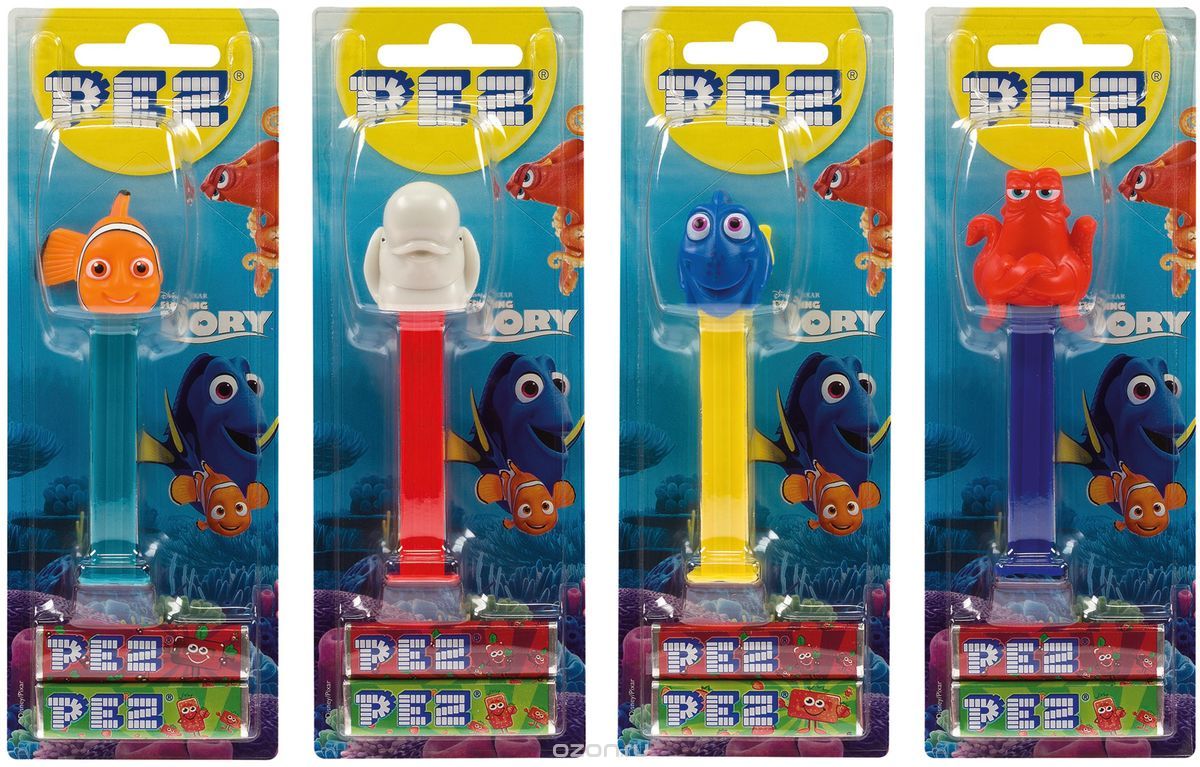 НАИЛУЧШАЯ СОВМЕСТИМОСТЬ
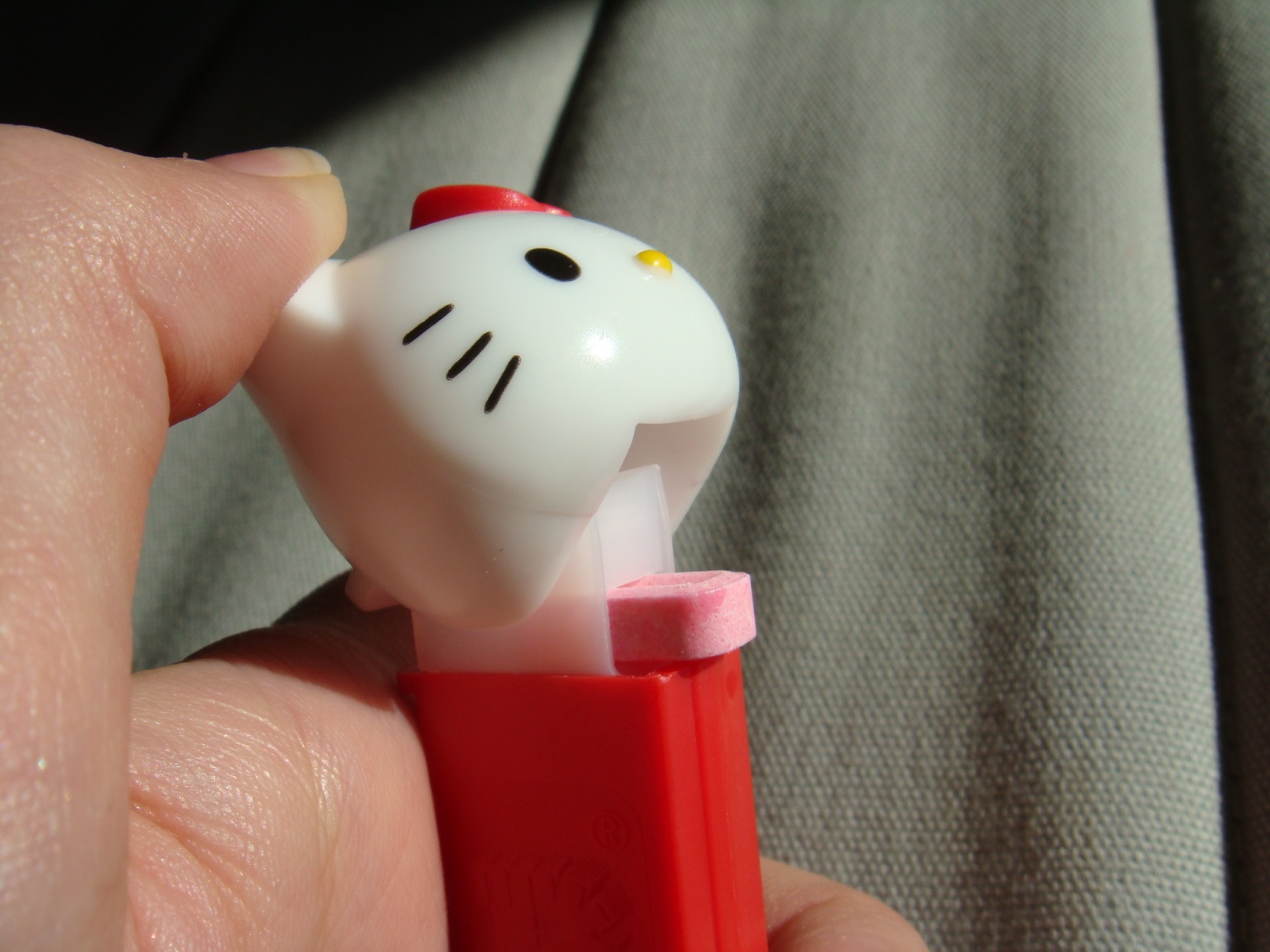 ЧТО БЫВАЕТ ОТ НЕОРИГИНАЛЬНОГО ТОНЕРА
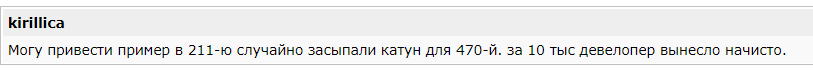 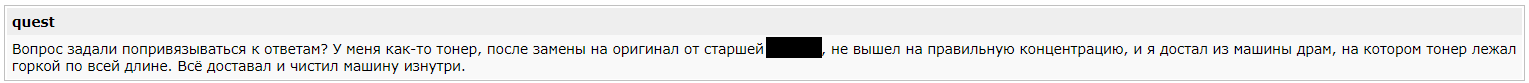 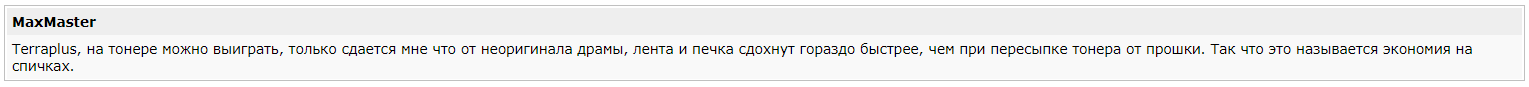 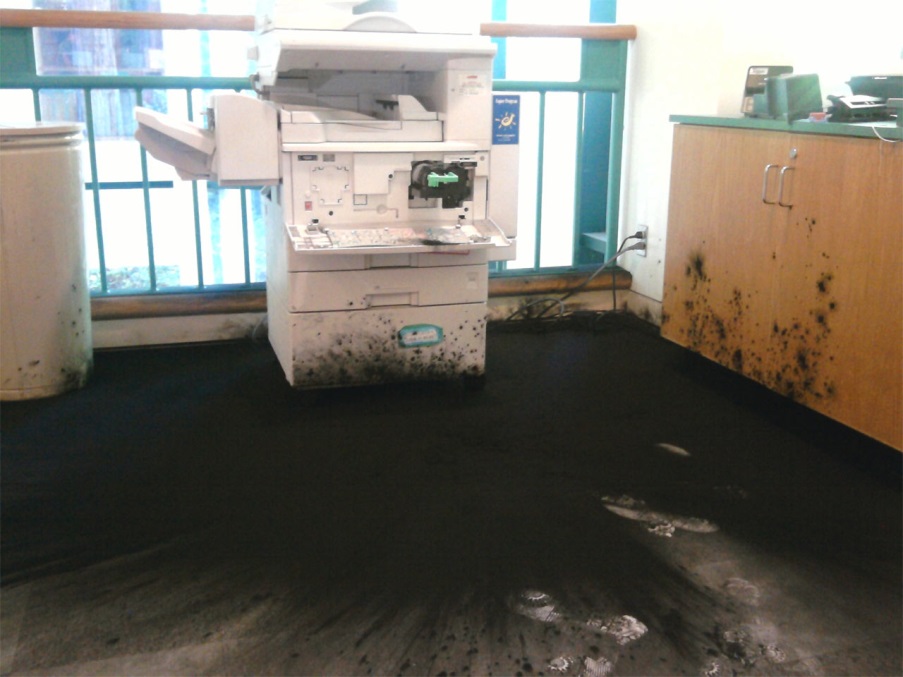 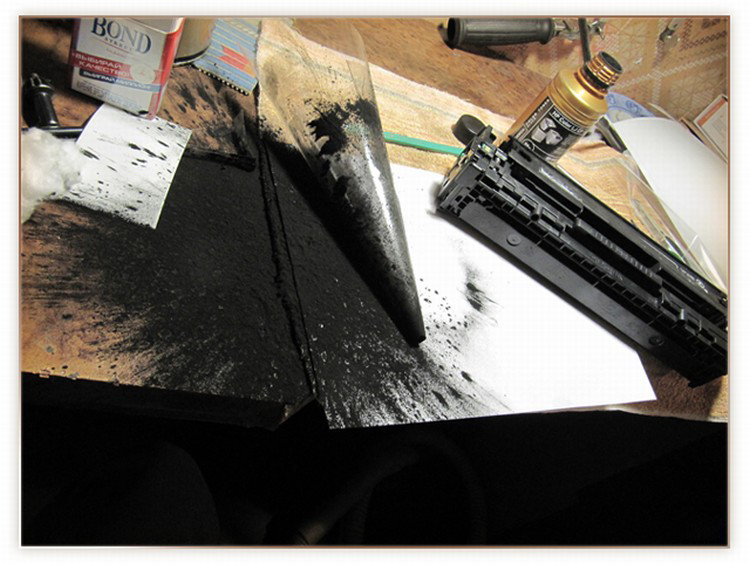